PubPol/Econ 541
Class 2The State of Play II:  OtherbyAlan V. DeardorffUniversity of Michigan2023
Figs:  Required and Optional
FROM REQUIRED READINGS
Class 2:  The State of Play II:  Other
2
Economist, "The Dragon Shows Its Claws:  China hits back against Western sanctions", the Economist, July 23, 2023. [4 Pp]
Class 2:  The State of Play II:  Other
3
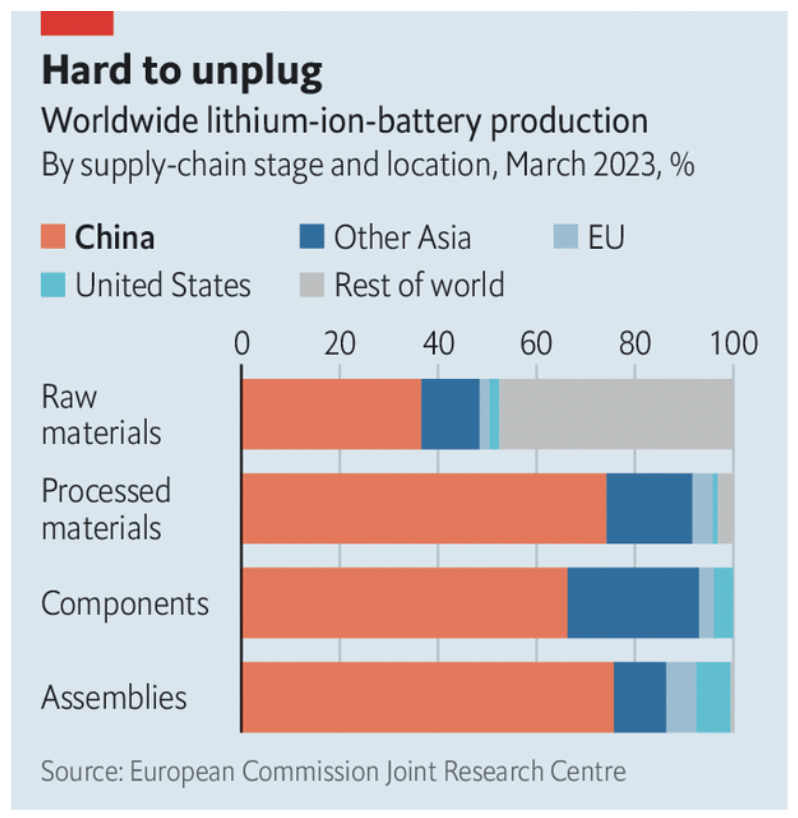 Class 2:  The State of Play II:  Other
4
Reading
Class 2:  The State of Play II:  Other
5
FROM OPTIONAL READINGS
Class 2:  The State of Play II:  Other
6
Economist, "Surviving the Dragon: Australia Has Faced Down China’s Trade Bans and Emerged Stronger," the Economist, June 15, 2023.
Class 2:  The State of Play II:  Other
7
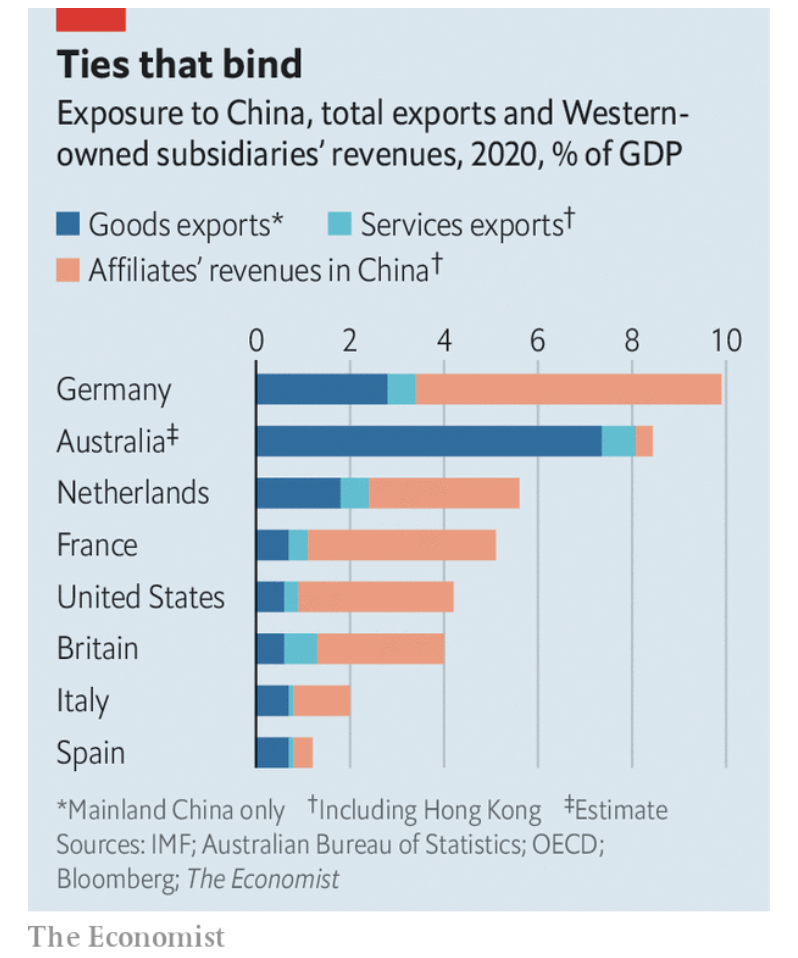 Class 2:  The State of Play II:  Other
8
Reading
Class 2:  The State of Play II:  Other
9
Class 2:  The State of Play II:  Other
10
Class 2:  The State of Play II:  Other
11
Class 2:  The State of Play II:  Other
12